Муниципальное бюджетное Дошкольное Образовательное учреждение детский сад №16 «Скворушка»
«II тур конкурса «Умники и умницы»
Работу выполнила:
Куратор:
Хадиева  Илсояр Рафиковна воспитатель высшей квалификационной категории
Набережные Челны, 2016 год.
Так мы украсили зал и подготовились сами: сделали эмблемы, добавили элементы одежды. Ведь умников должно быть заметно издалека! Настроение – отличное!
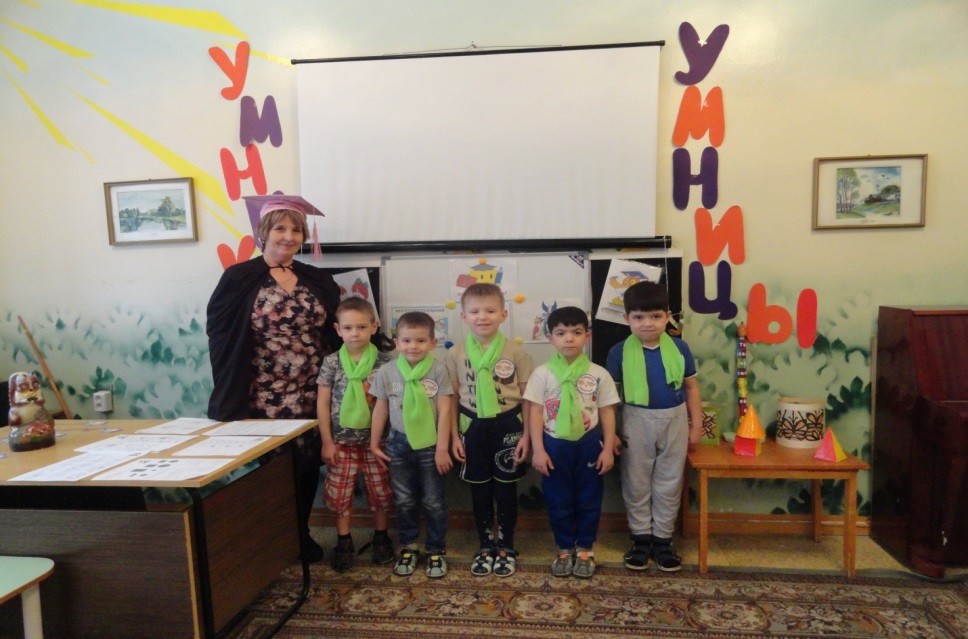 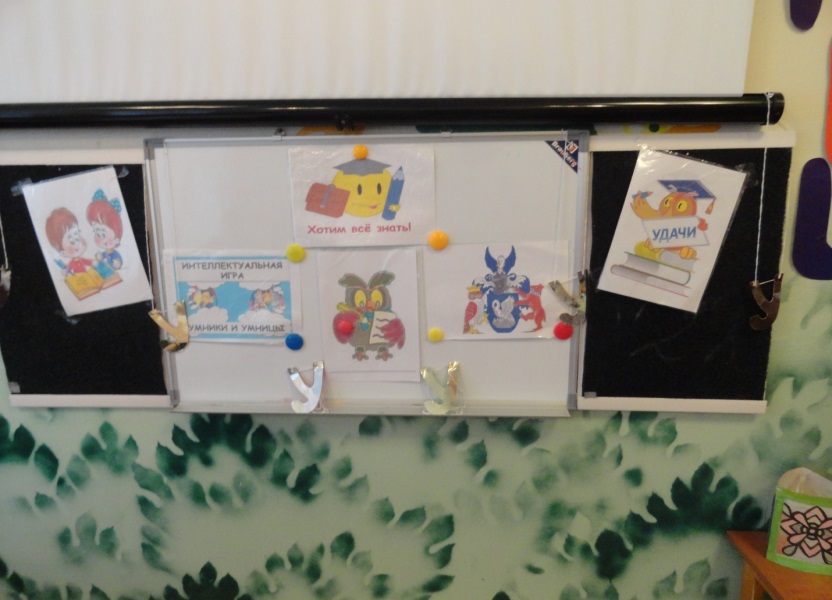 Вот так серьёзно мы приняли задания и выполняли их очень ответственно.
.
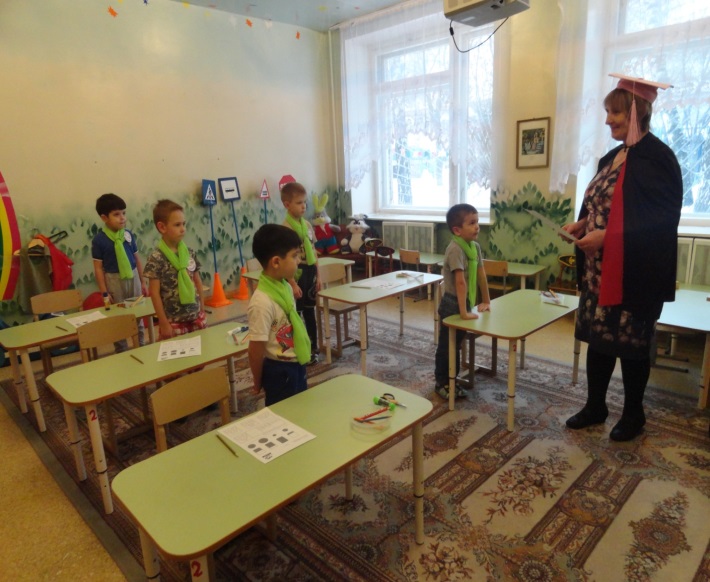 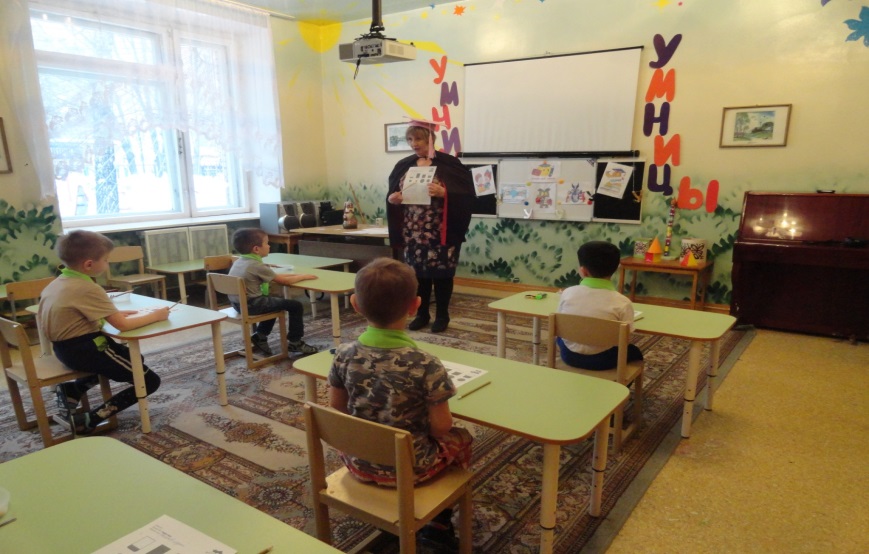 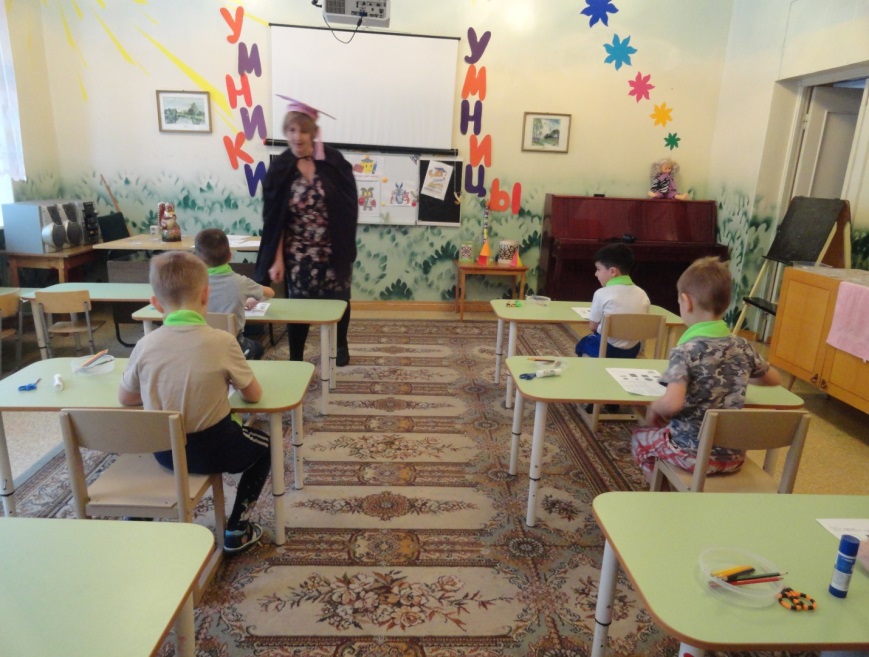 Имя умника надо оправдать!
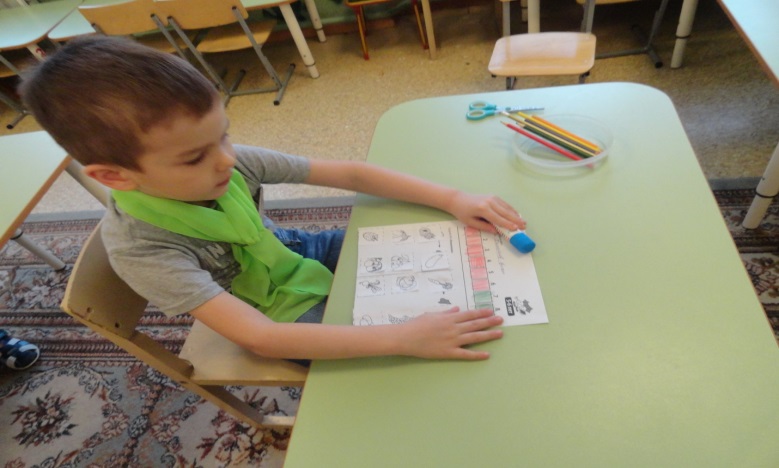 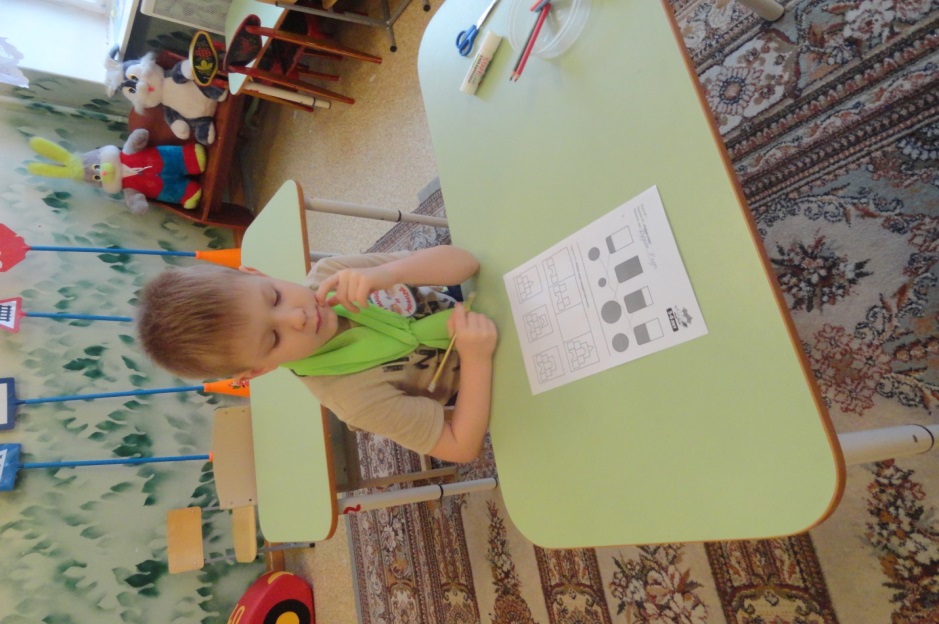 Участники конкурса: дети старшей группы № 11 успешно прошли конкурс и были награждены медалями «Умники»!
Мы говорим спасибо  и до новых встреч!